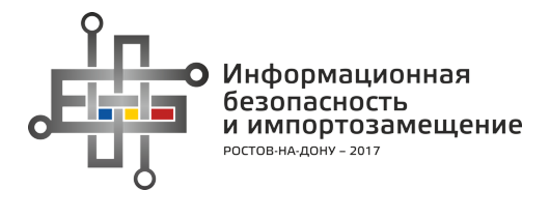 Семейство российскихофисных продуктов
Евгений ФенюшинEugene.Fenyushin@myoffice.team
Что такое МойОфис®?
Российский пакет офисных программ, который предоставляет платформу для совместного редактирования и хранения документов, почтовую систему, а также полный набор современных офисных приложений.
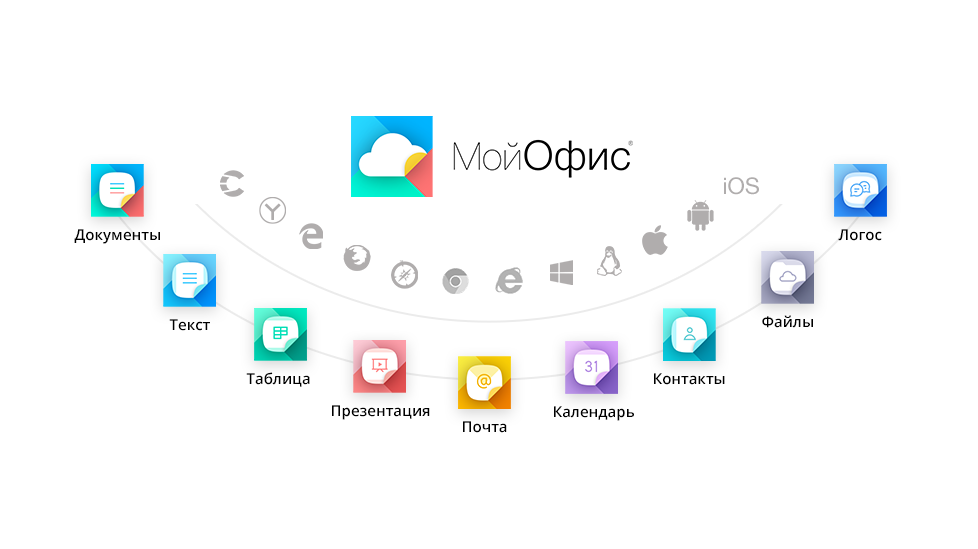 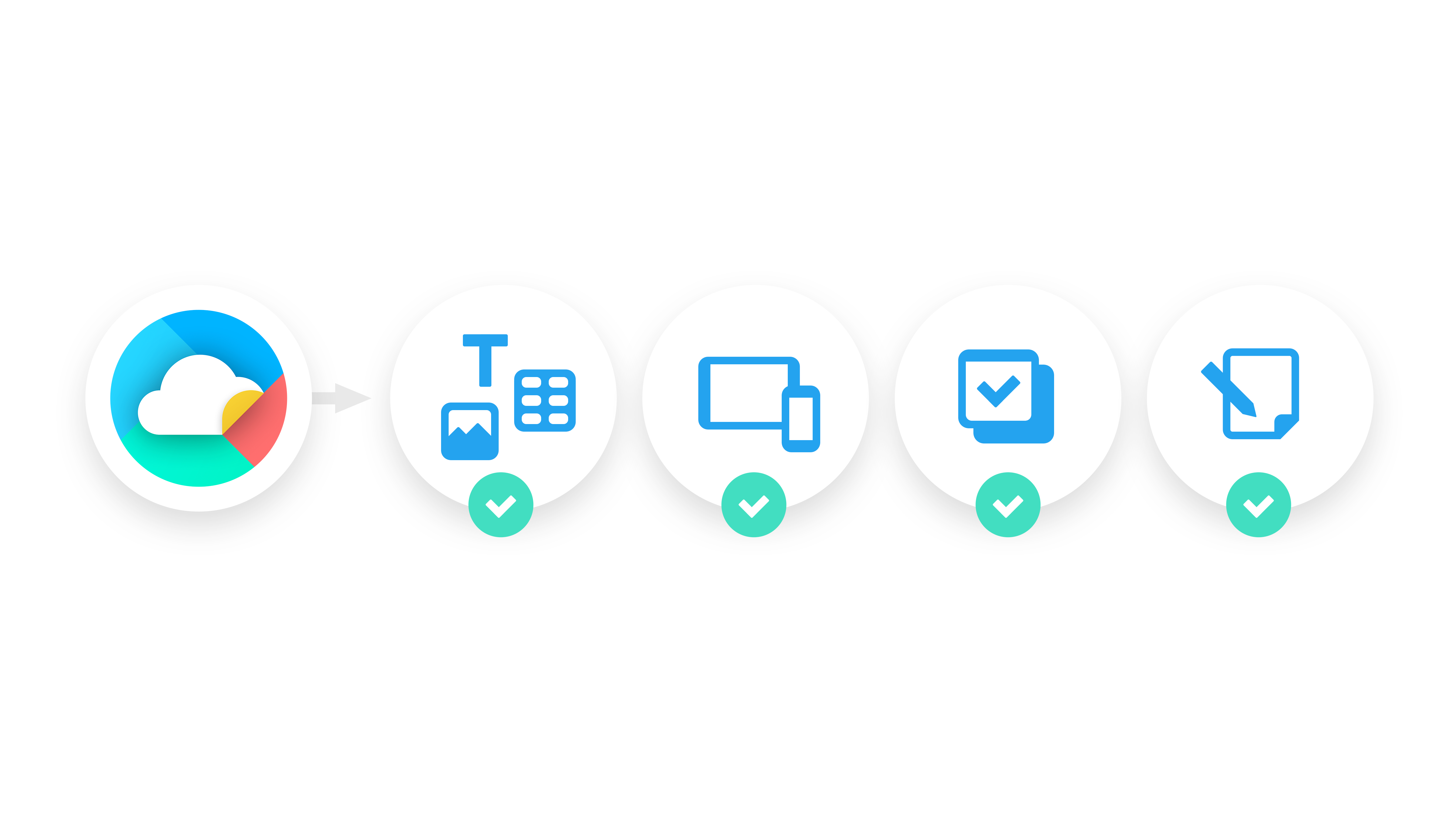 Новая реальность с МойОфис
Единый «метадокумент»
Работа с информацией,а не с документами
Mobile First
Начало проектированияс мобильных устройств
Не копируем конкурентов
Инновационные функции и удобный интерфейс
С чистоголиста
Нет груза старого кода, проблем совместимости версий
Главное о продукте
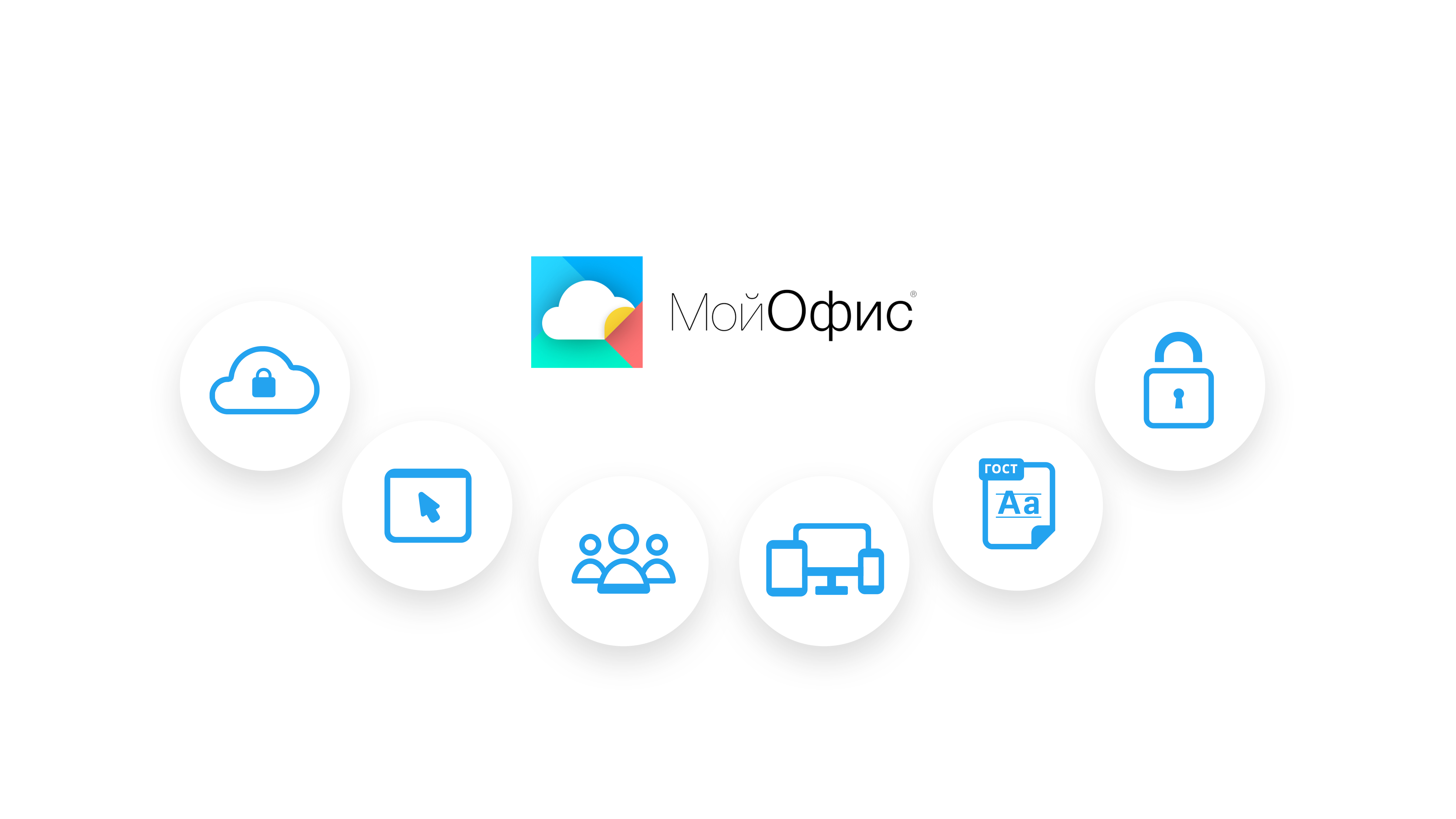 Частноеоблако
Безопасность
Простой интерфейс
Всеформаты
Совместная работа
Всеплатформы
Кроссплатформенность МойОфис ®
WINDOWS
Windows XP (32/64)
Windows 7 (32/64)
Windows 8 (32/64)



LINUX
Linux Astra
Linux ALT
Linux Aurora



APPLE
IOS
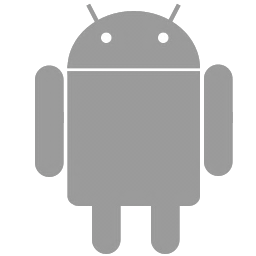 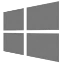 ANDROID





TIZEN





WEB
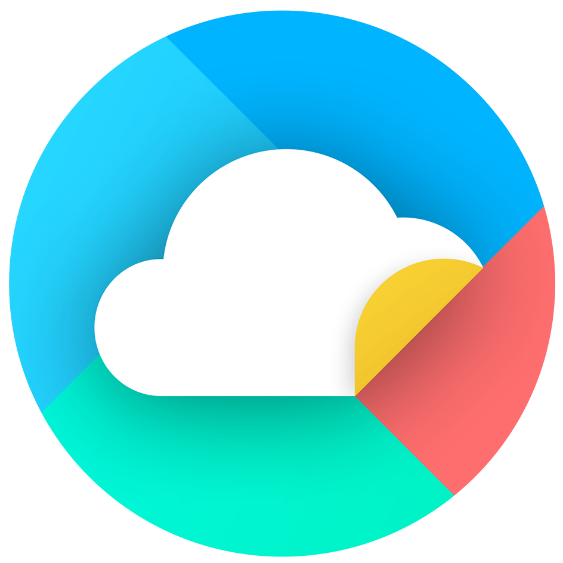 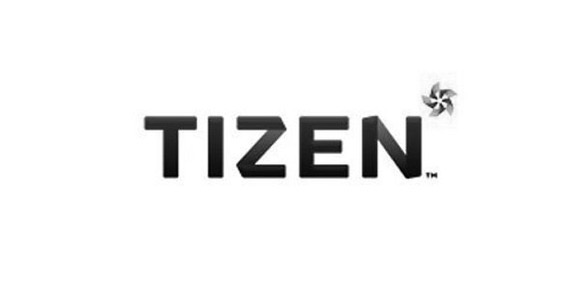 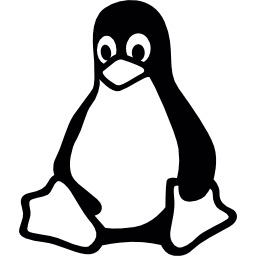 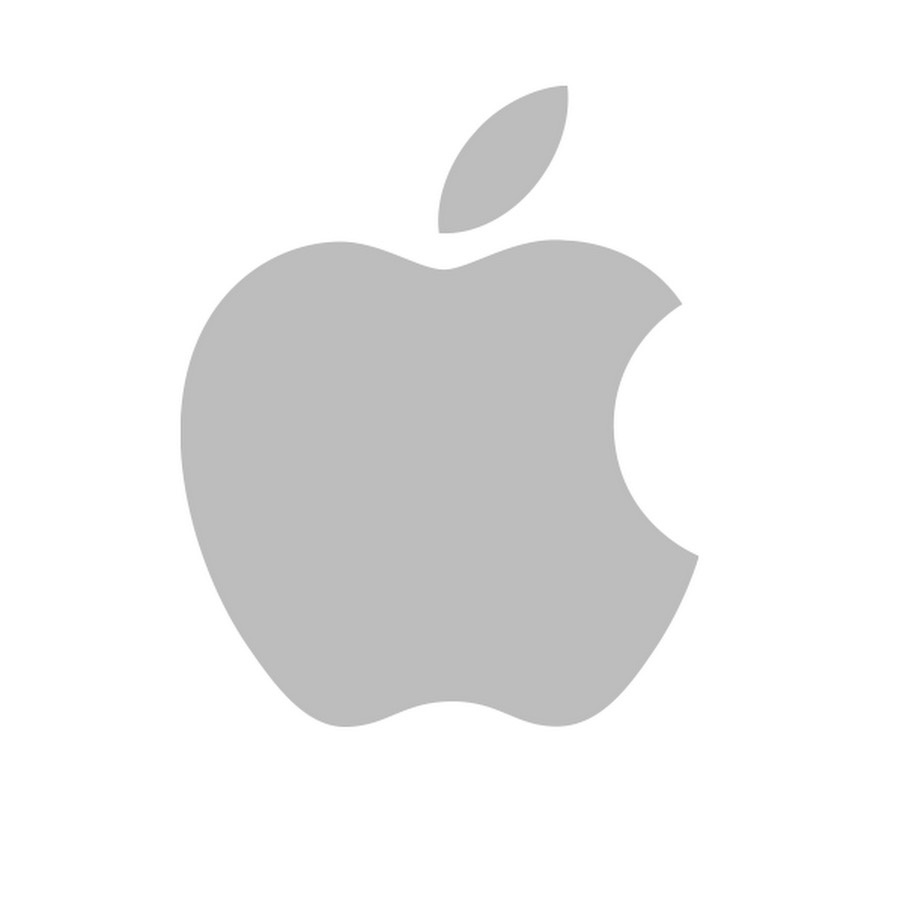 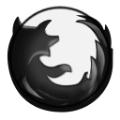 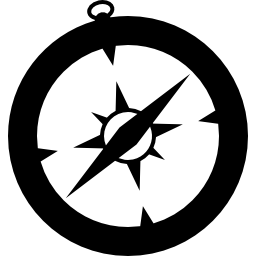 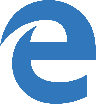 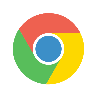 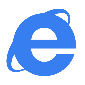 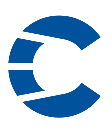 МойОфис
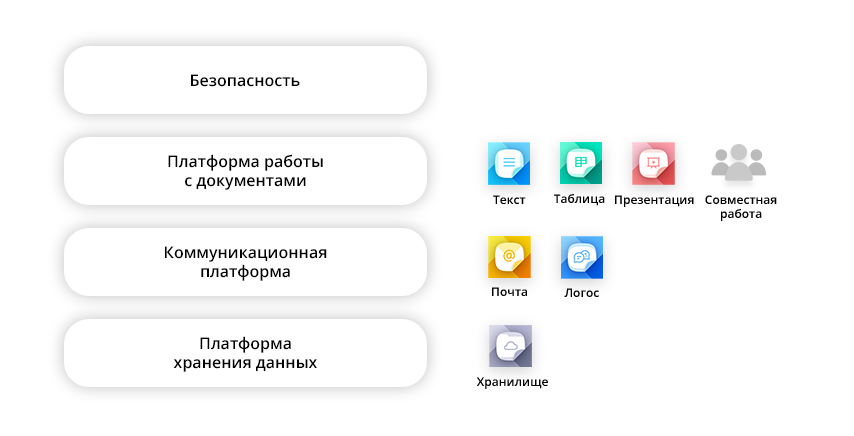 © Новые Облачные Технологии, 2017
Набор продуктов МойОфис®
МойОфис® Профессиональный
МойОфис® Частное облако
Набор серверных продуктов
МойОфис® Стандартный
Офис для рабочей станции
МойОфис® Почта
Корпоративная 
Почтовая система
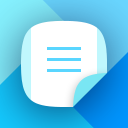 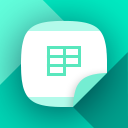 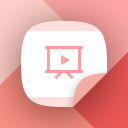 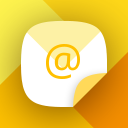 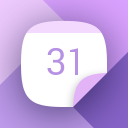 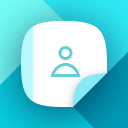 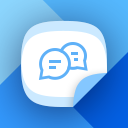 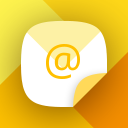 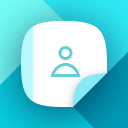 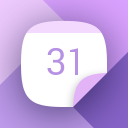 Сервер совместн. работы
Почтовый
сервер
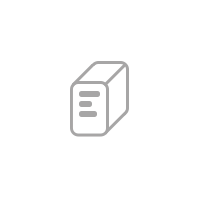 Почтовый
сервер
Хранил.
докумен.
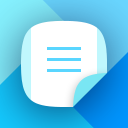 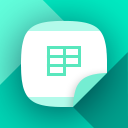 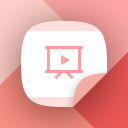 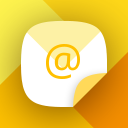 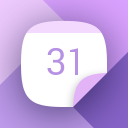 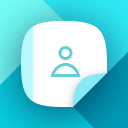 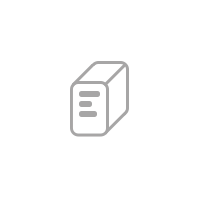 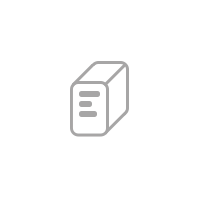 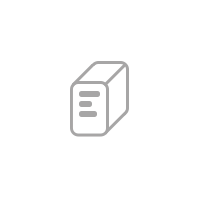 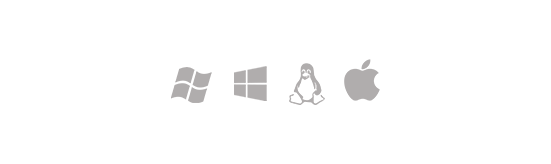 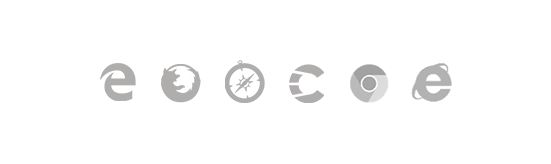 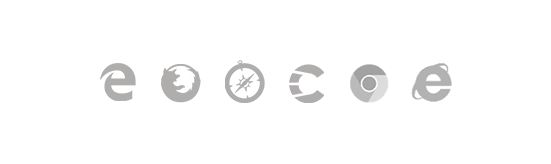 МойОфис® Мобильный
МойОфис® Логос
Корпоративный мессенджер
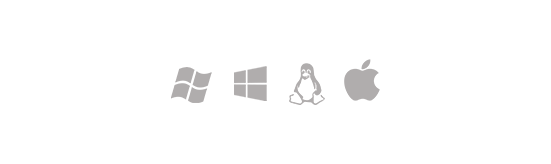 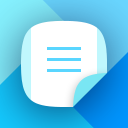 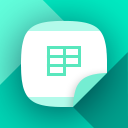 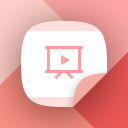 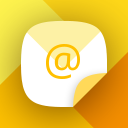 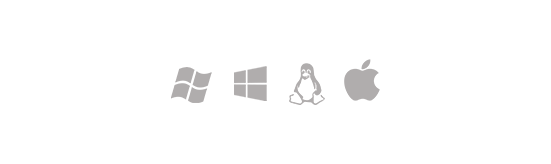 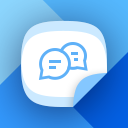 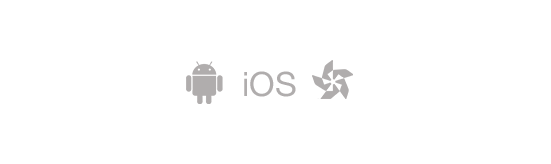 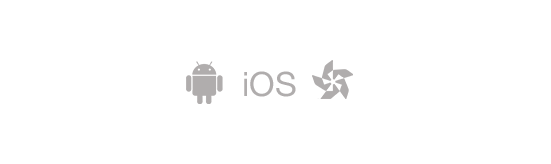 Покупка и использование
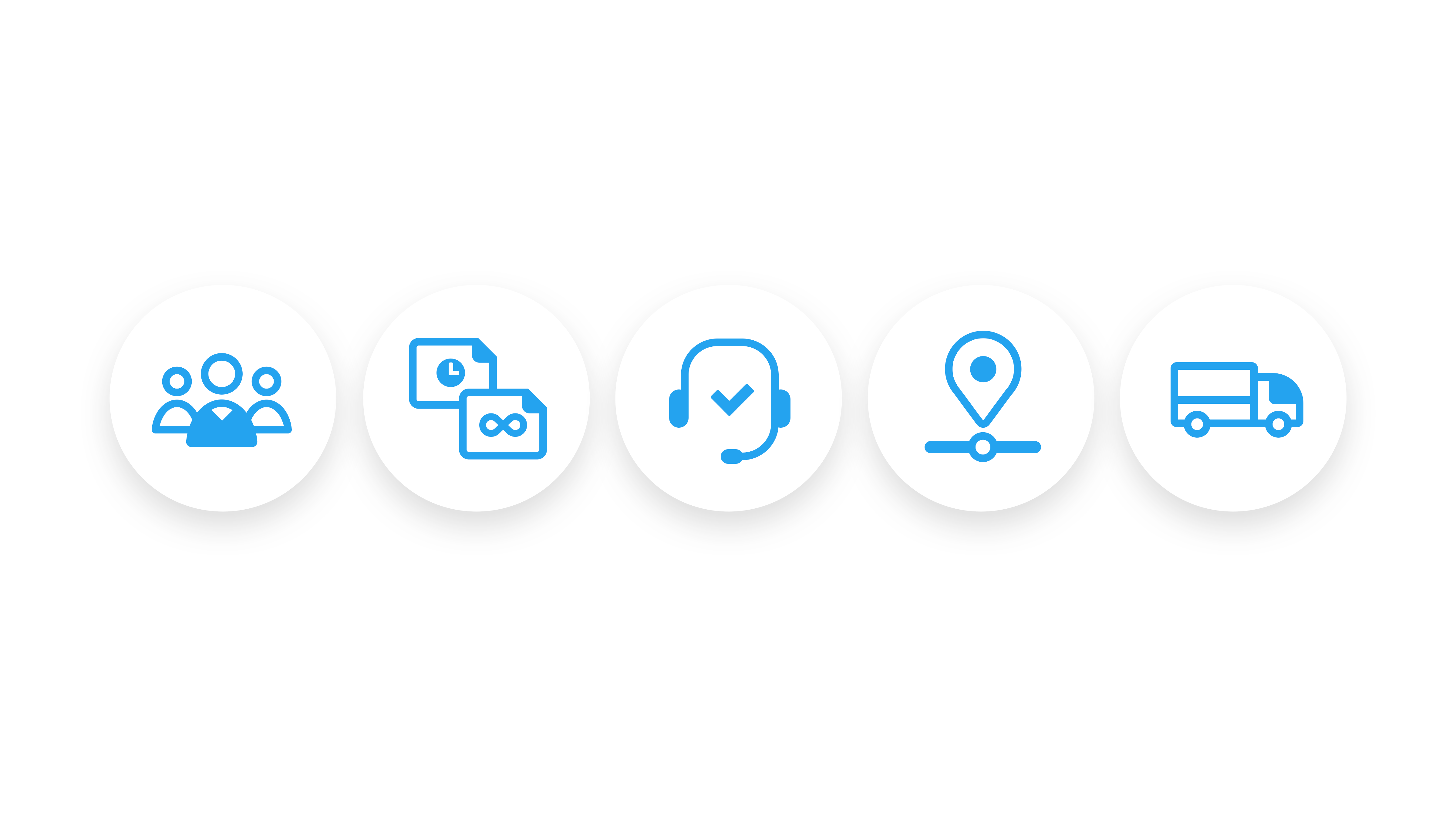 Поставкичерез партнерскую сеть
Бессрочная лицензияили временная подписка
Техническая поддержкас максимальнымучастием партнеров
Дорожная карта тестирования продуктовдля мягкого перехода
Разработка индивидуальной стратегии миграции
Особенности импортозамещения
Всегда гетерогенная инфраструктура
Процессы и Прикладное ПО привязано к Microsoft Office
Требование полного аналога Microsoft Office
Большой архив документов
Типовой процесс
Обследование
Идентификация типовых ролей
Ключевые прикладные системы
Архив и шаблоны документов
Практики использования офисного ПО
Массовое тестирование
Миграция
Адаптация шаблонов
Разработка модулей интеграции с прикладным ПО
Обучение пользователей
Подход к импортозамещению
Анализ ролевой модели заказчика
Большая эффективность за счет синергии
Вовлечение ключевых потребителей к планированию продуктов
Этапность перехода
Спасибо за внимание!
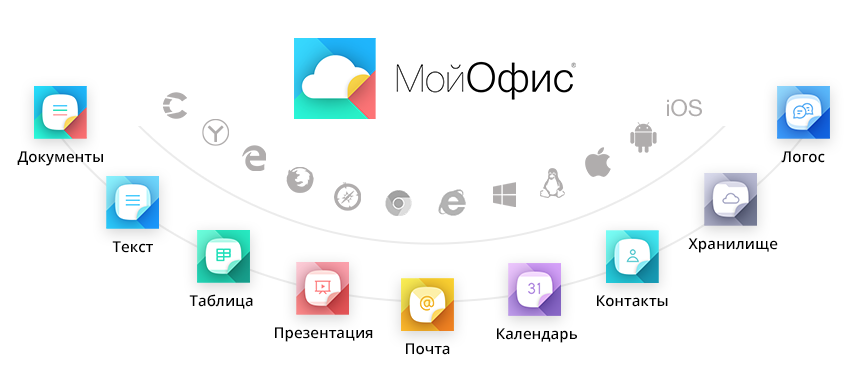